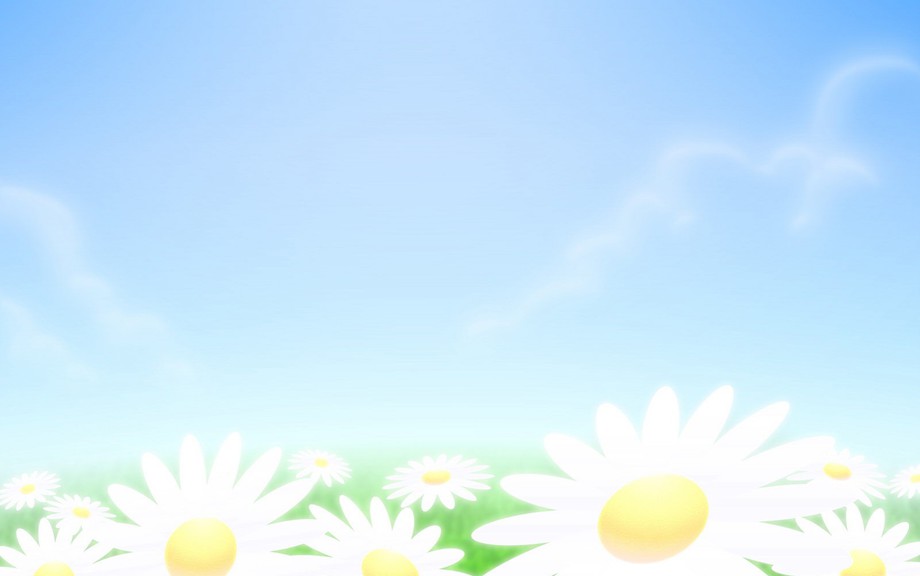 Представление 
предметно-развивающей среды группы: «Ромашки»
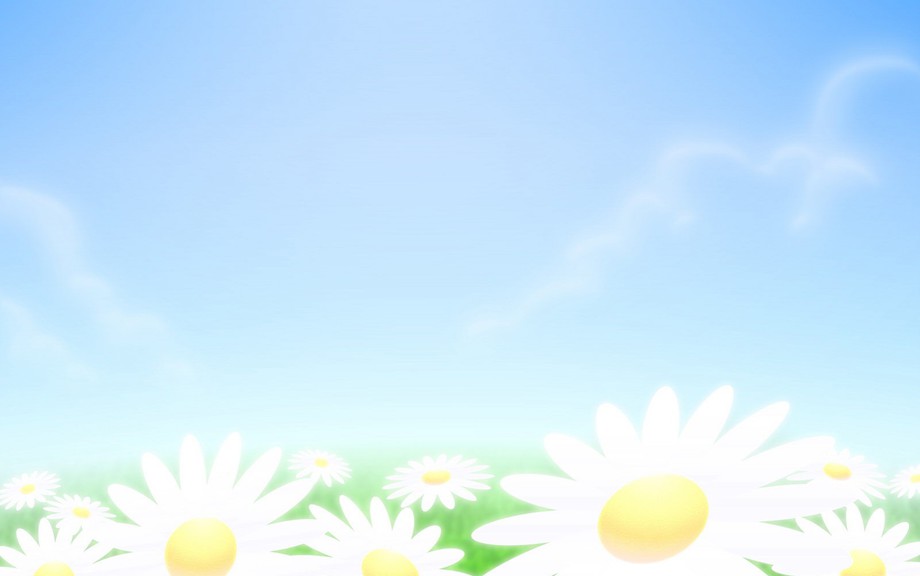 Проходи, честной народ!
Группа “Ромашки” вас в гости зовёт!
Приглашаем мы Вас к нам,
Интересным уголкам!
Где живут одни детишки
И девчонки, и мальчишки.
Педагоги тоже есть,
Их на пальцах можно счесть.
Коллектив у нас хорош,
Дружней группы не найдешь!
Мы старались, не ленились,
Ночи напролет трудились.
Группу нашу украшали,
Уголки здесь наряжали.
Чтобы жили здесь детишки –
Умненькие ребятишки.
Чтоб уютно было в ней,
Чтобы приглашать гостей.
В путь-дорогу приглашаем
Вам друзья мы обещаем
Группу нашу показать
И в игрушки поиграть.
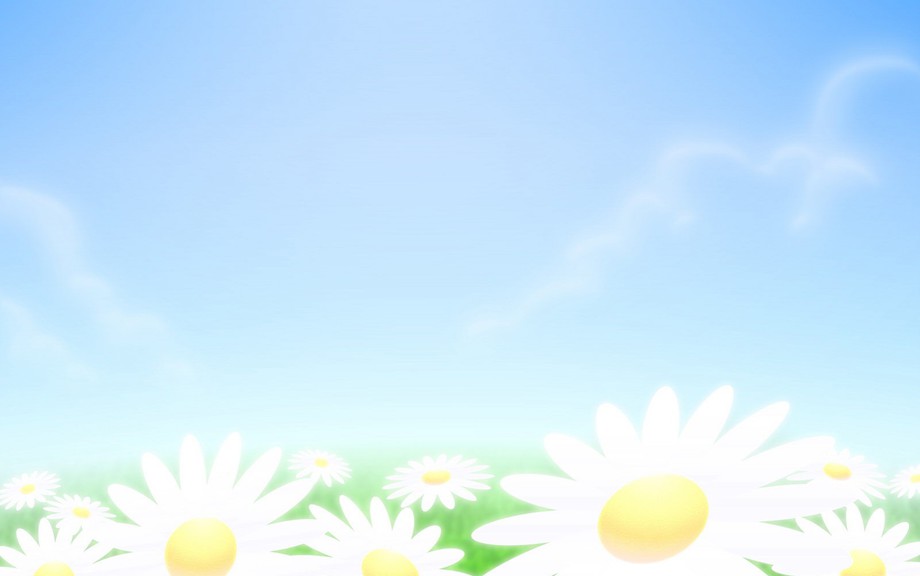 Уголок дежурства.
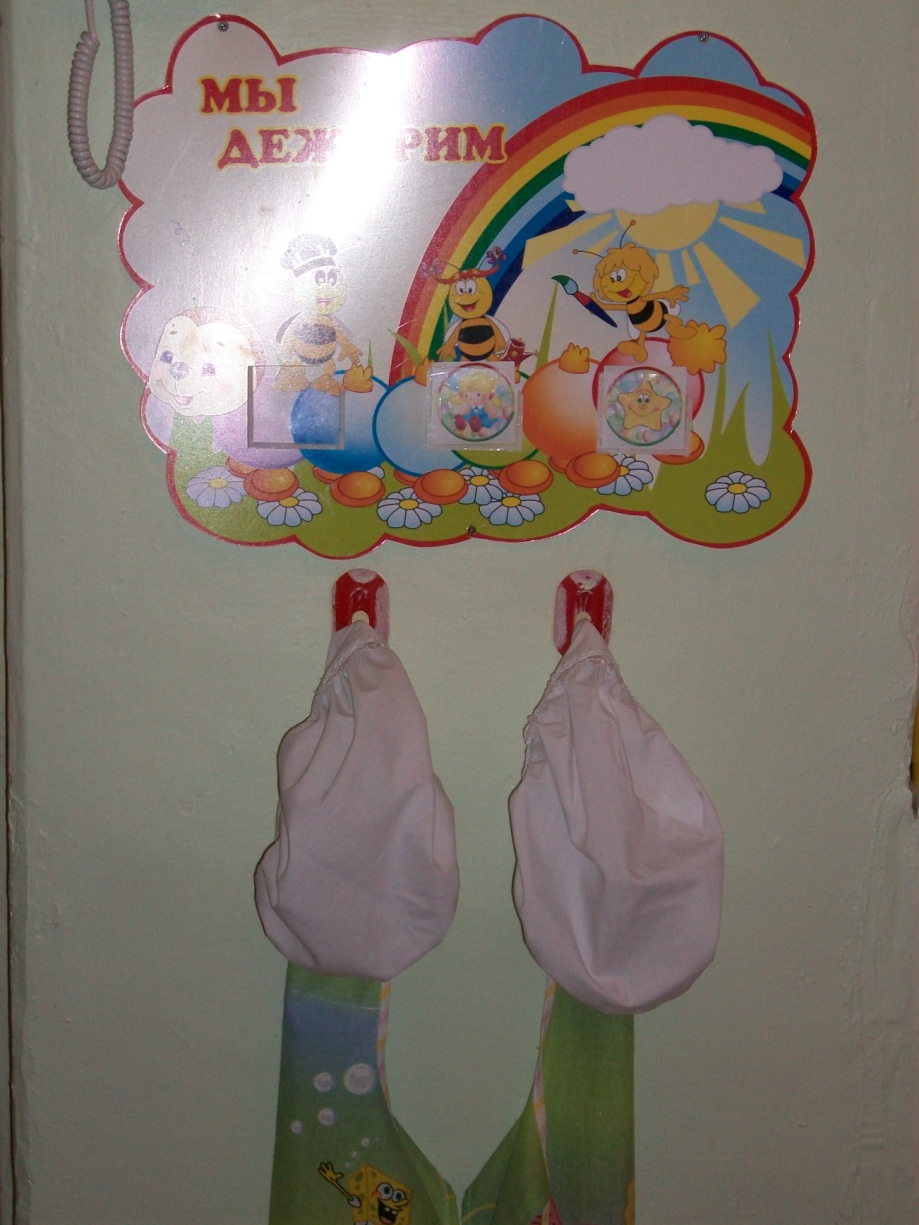 Мы сегодня в сад пришли, В уголок дежурств зашли. Посмотрели кто дежурит, Для себя решили мы:Кто цветы сейчас польёт, Кто посуду соберёт, Кто поможет на занятьях, Кто игрушки уберёт. Мы дежурили, устали, Все игрушки мы убрали, И посуду мы собрали. Мы полить цветы успели, На занятьях помогли, А потом играть пошли.
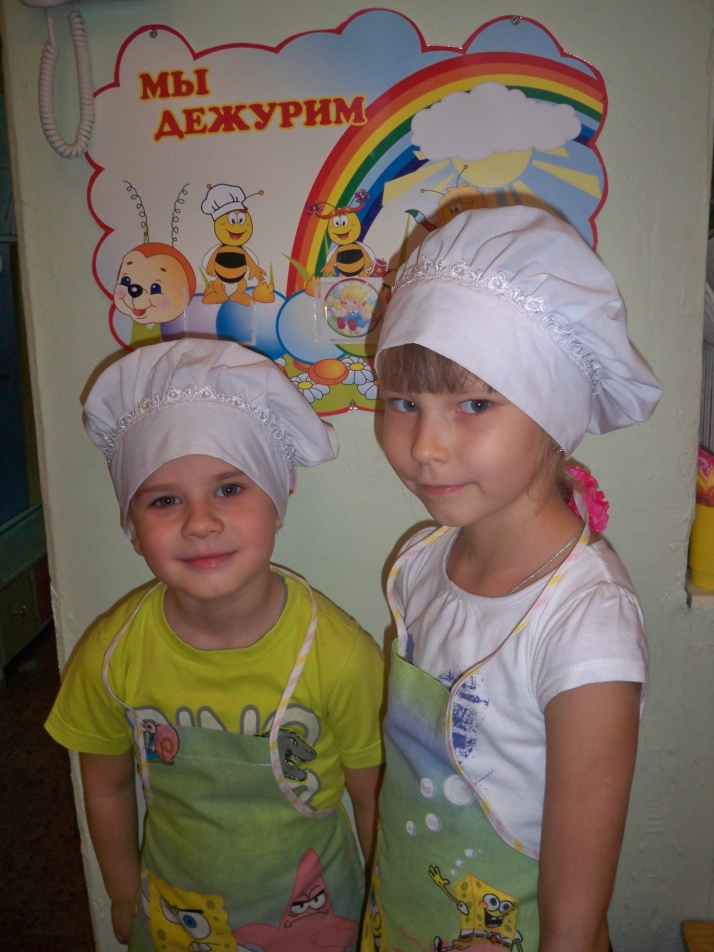 И в десять лет, и в семь, и в пять Все дети любят рисовать. И каждый смело нарисует Всё, что его интересует. Всё вызывает интерес: Далёкий космос, ближний лес, Цветы, машины, сказки, пляски… Всё нарисуем! Были б краски, Да лист бумаги на столе, Да мир в семье и на Земле.
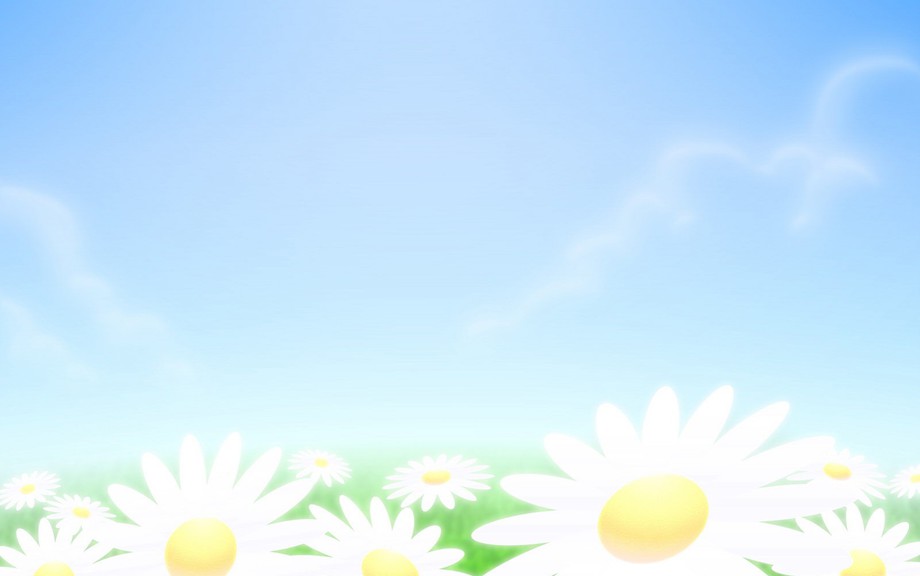 Уголок изо.
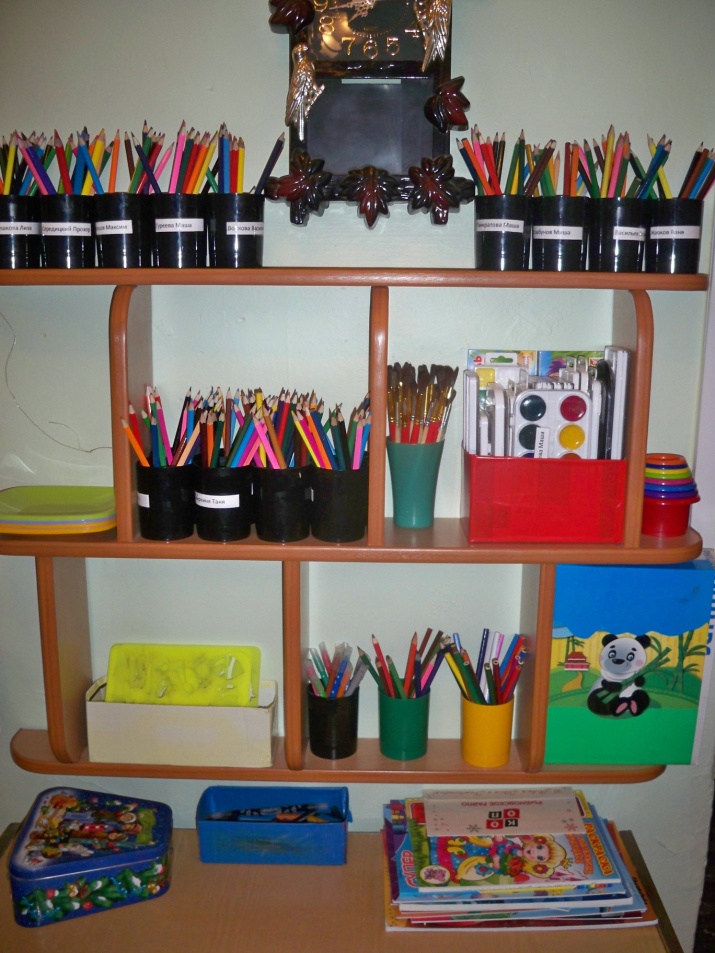 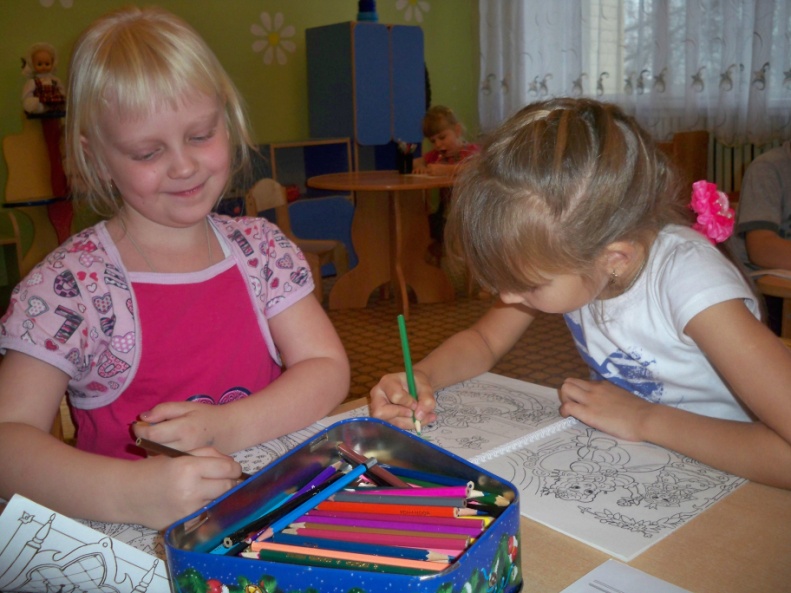 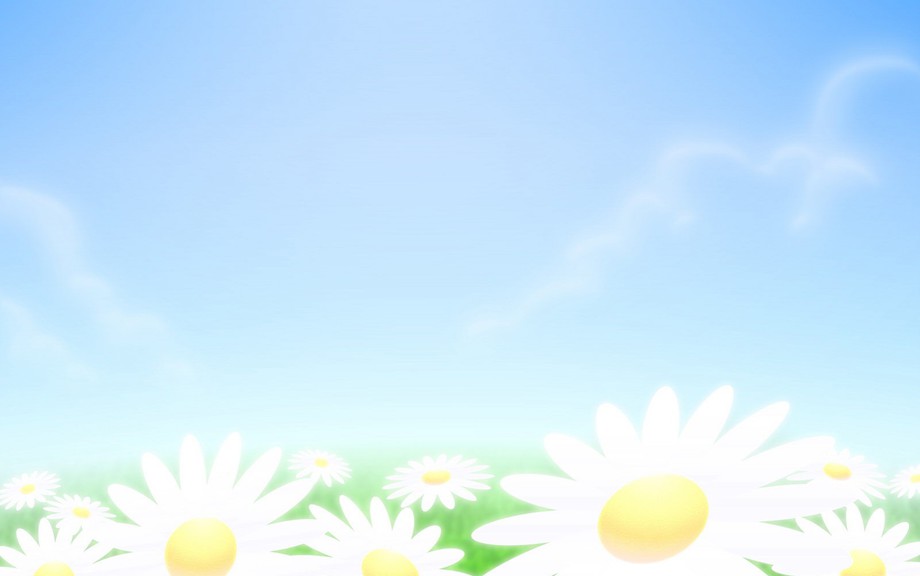 Уголок природы.
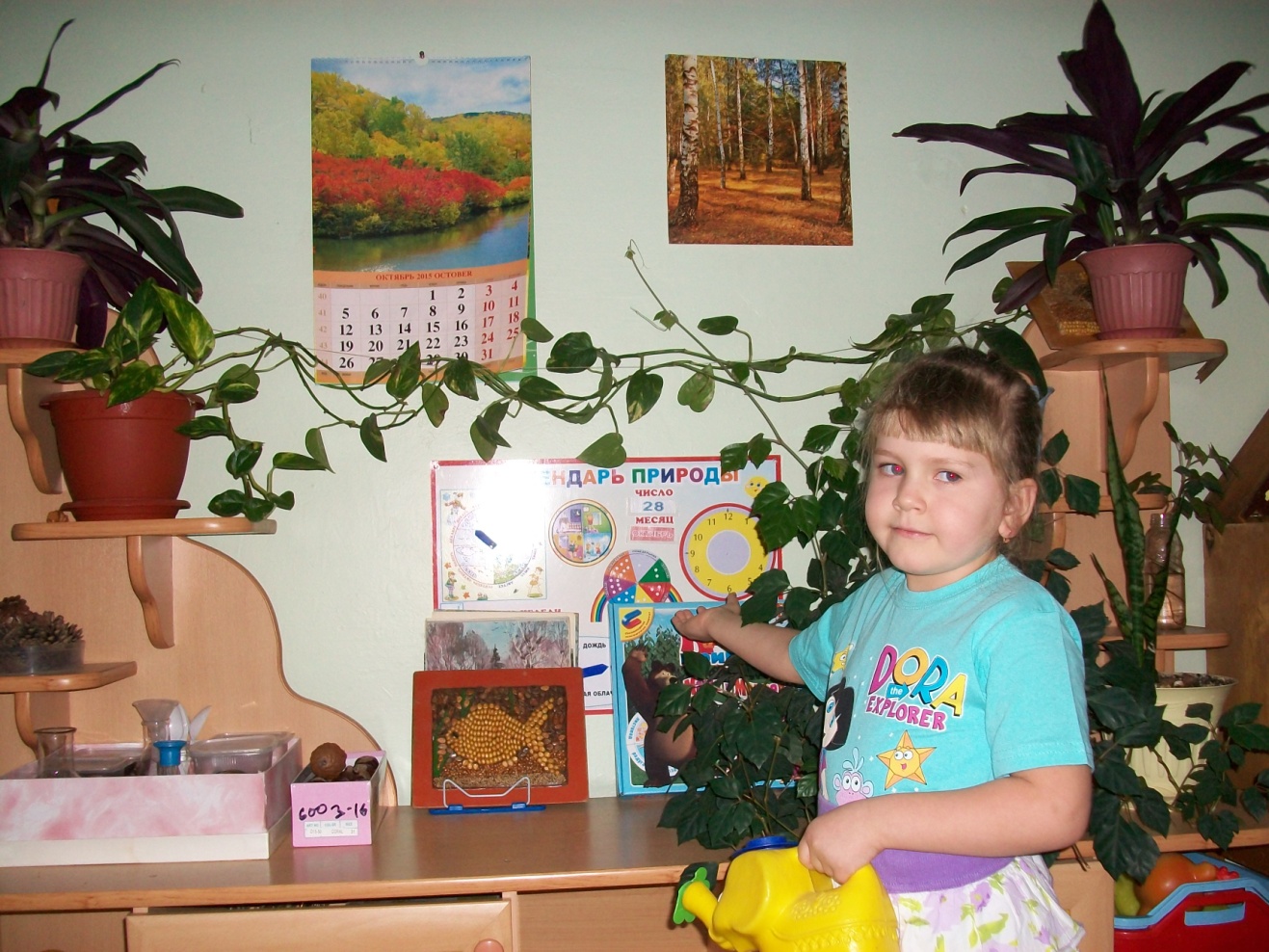 Здесь зелёные ладошки,Протянули к нам цветы,Мы их дружно поливаем,Посмотрите, хороши!
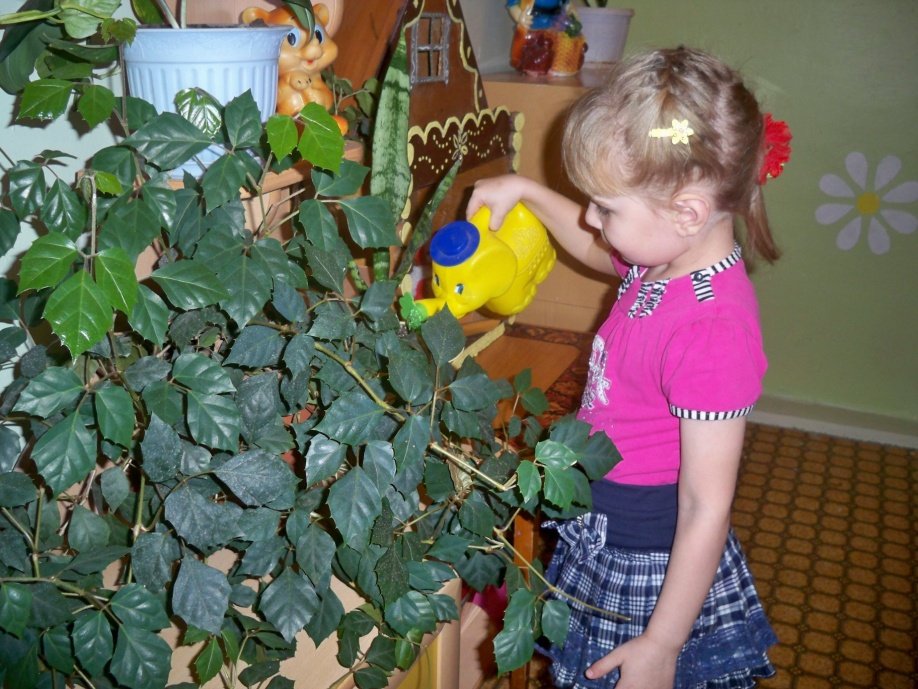 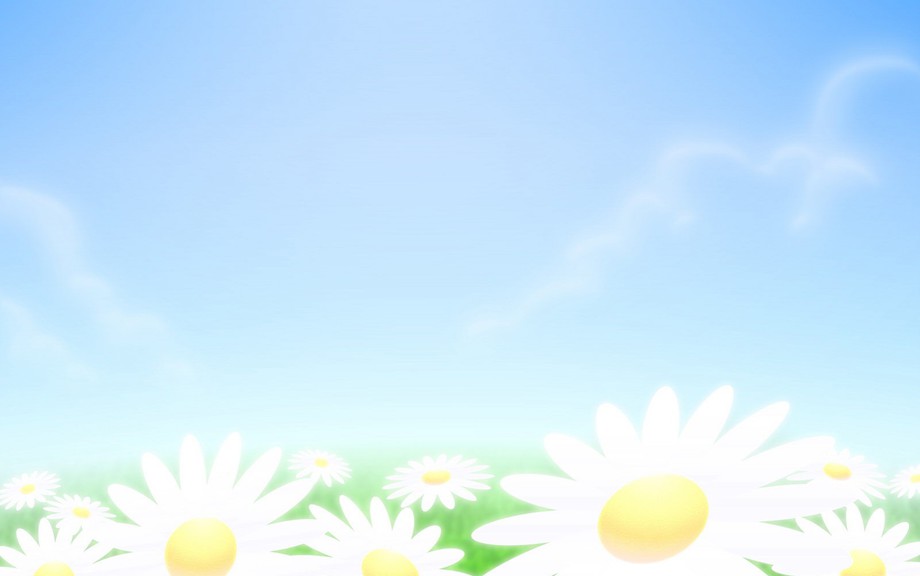 Наша больница.
Айболит лечил мартышек,А Пилюлькин –коротышек!Мы же лечим всех подряд-Бегемотиков, бельчат,Крокодилов и волчат,И лисят и поросят,Кукол, рыбок, зайчиков,Девочек и мальчиков!
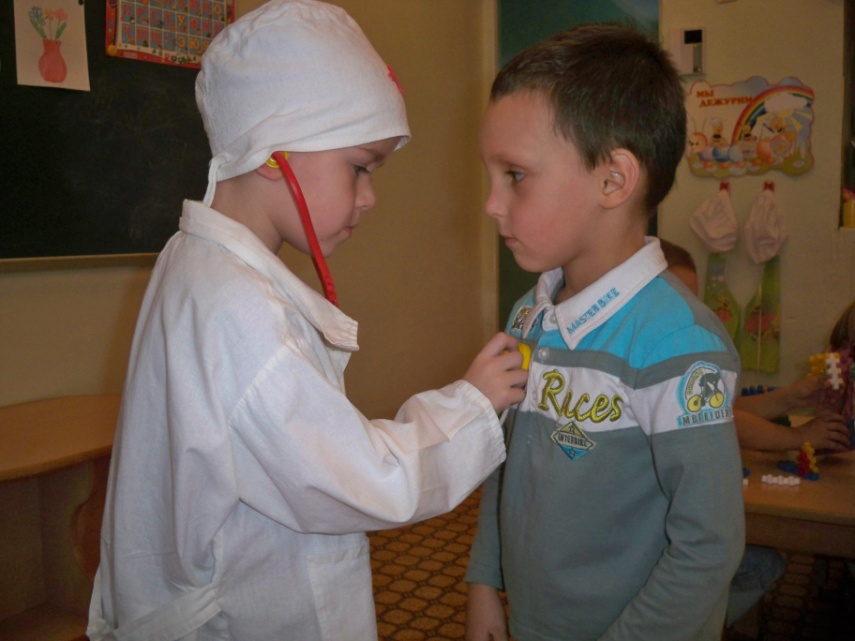 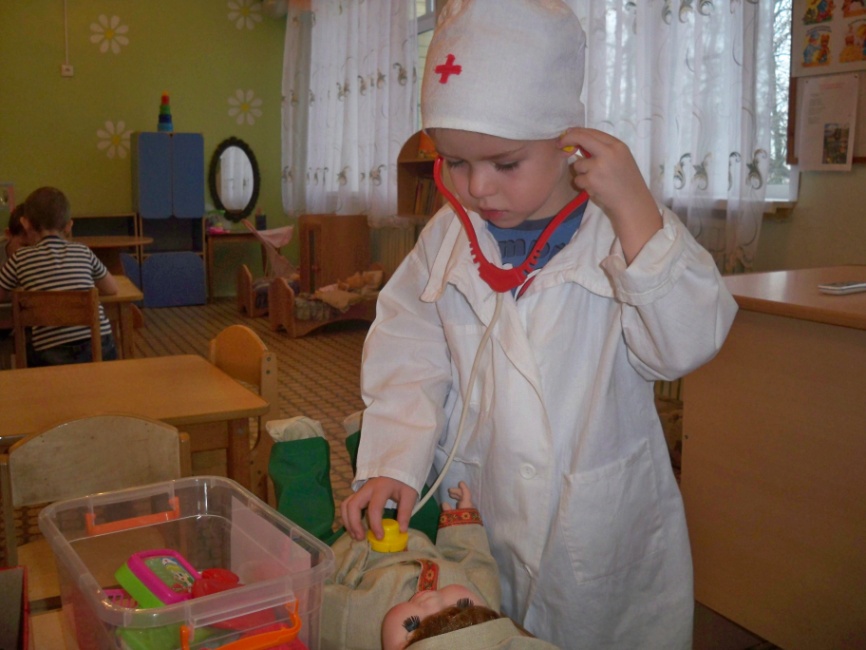 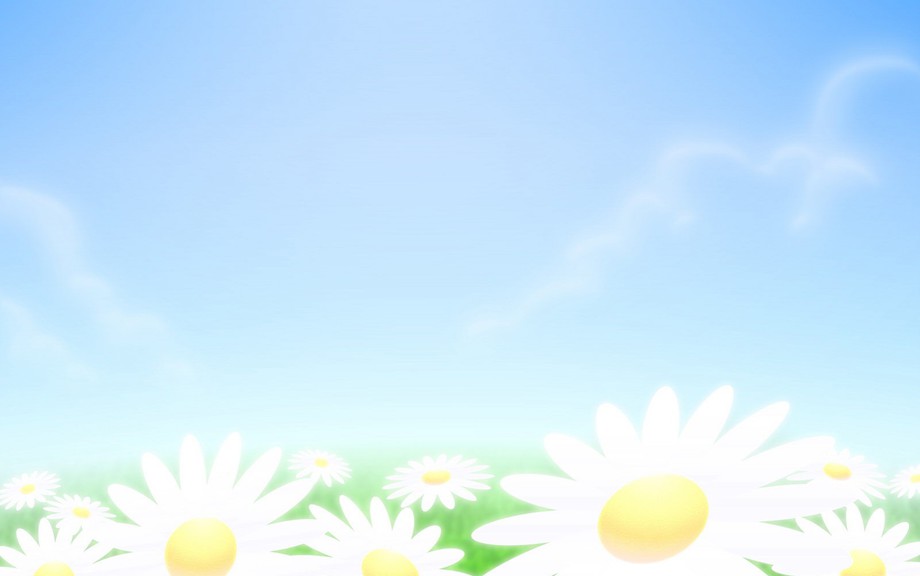 Парикмахерская.
В Парикмахерской у насЕсть весь нужный инструмент,Тут Вам сделают причёскиПокороче, подлинней,Если очень постараться,Сможем так подстричь, завить,Что принцессу с замарашкой Принц не сможет различить!
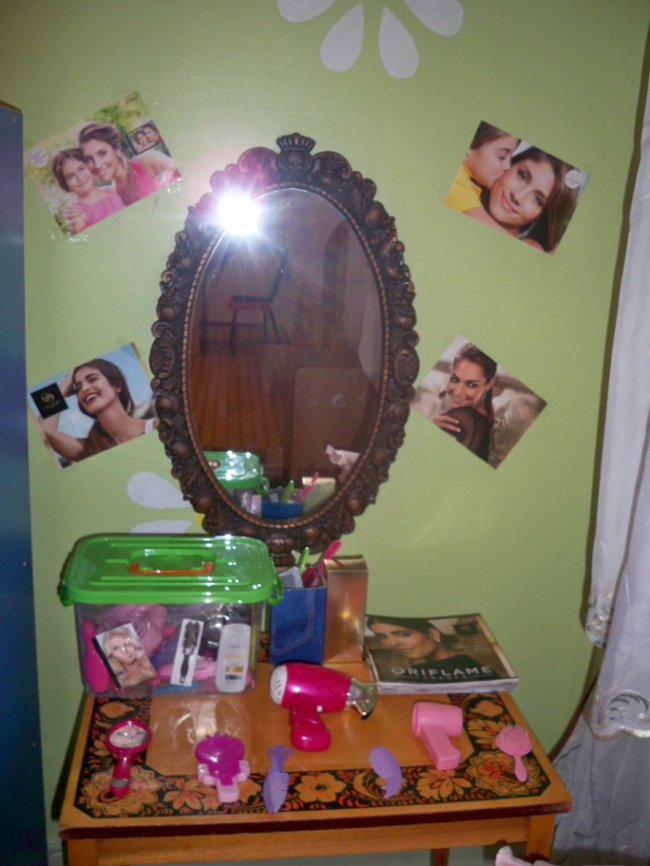 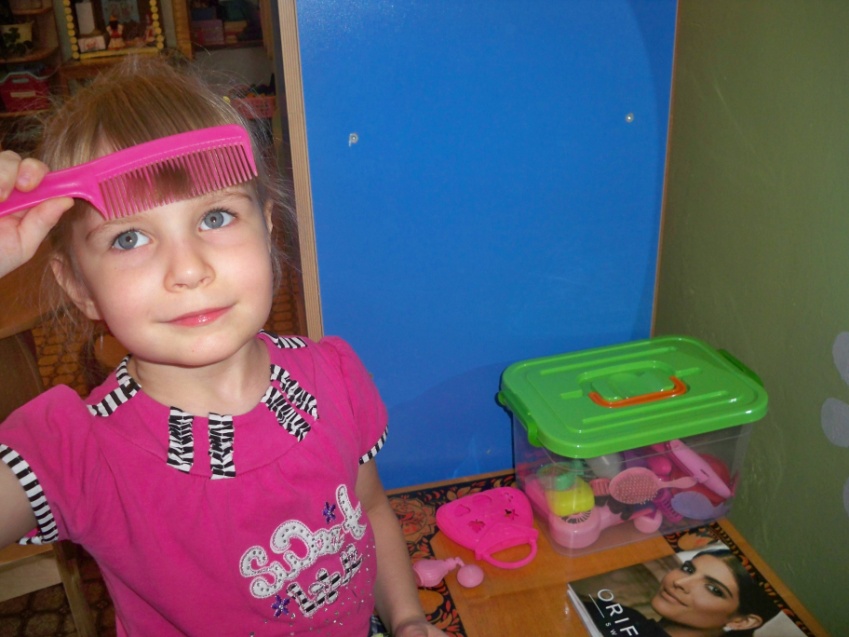 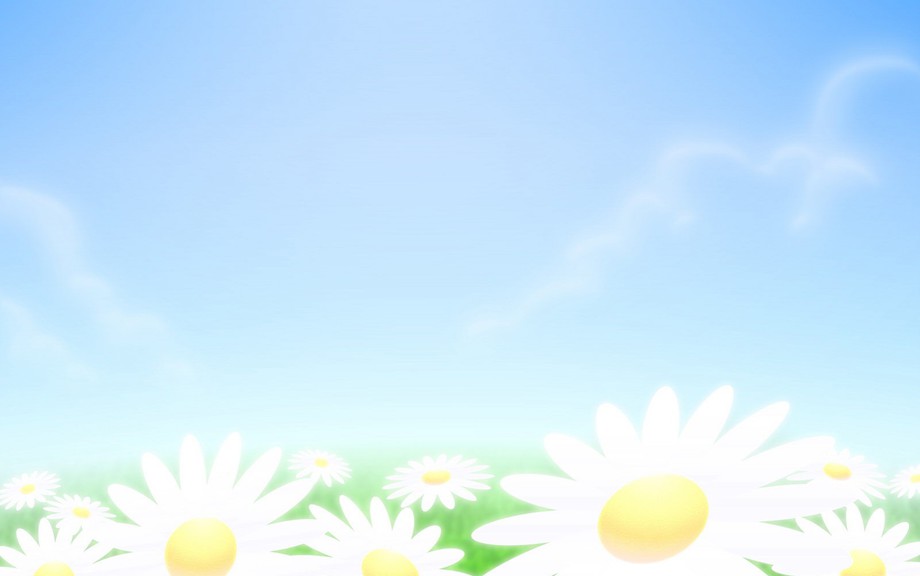 Книжный уголок.
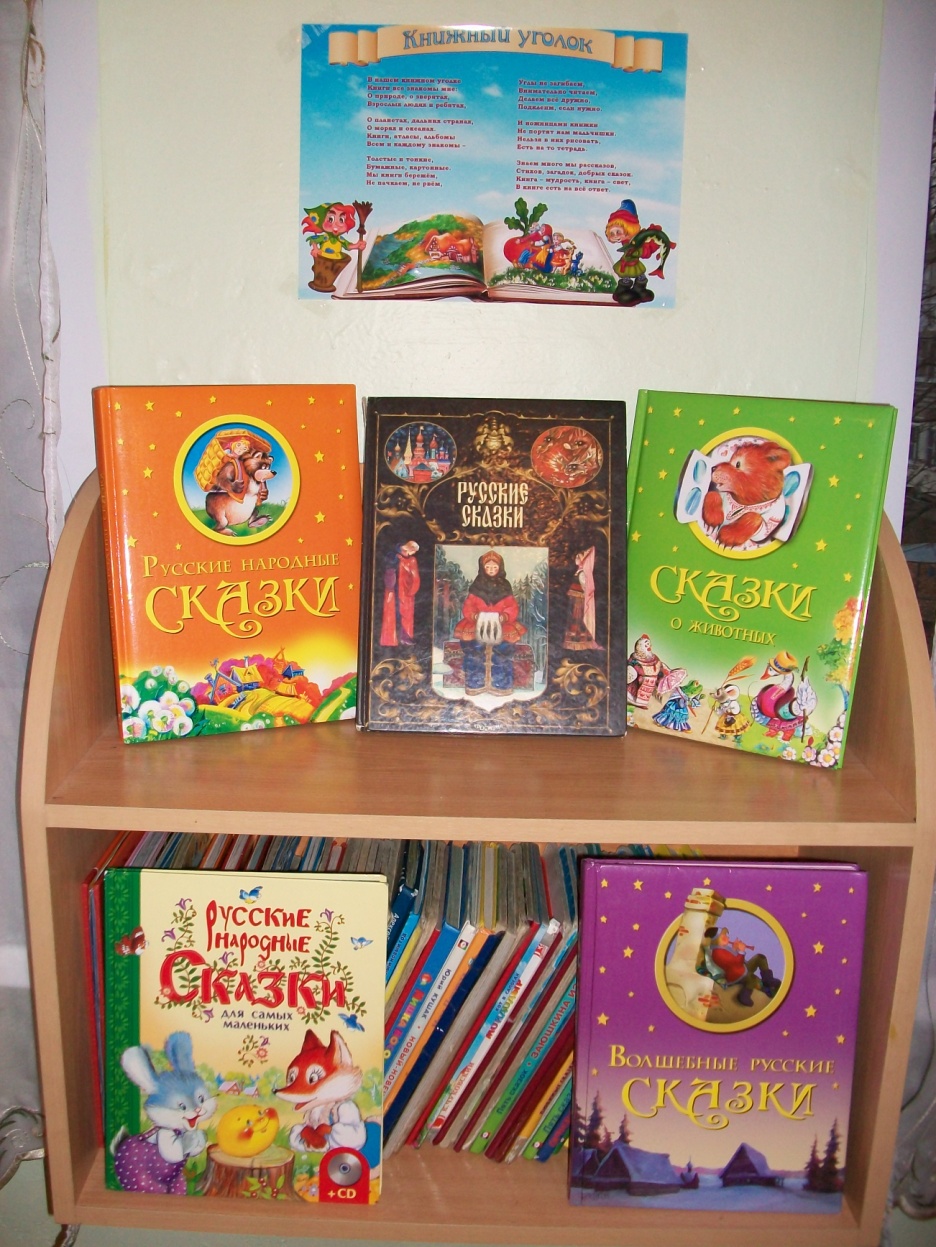 На полке книг у нас не счесть,Разных народов сказки есть.Нам воспитатель их читает,Каждый из нас себя героем представляет.
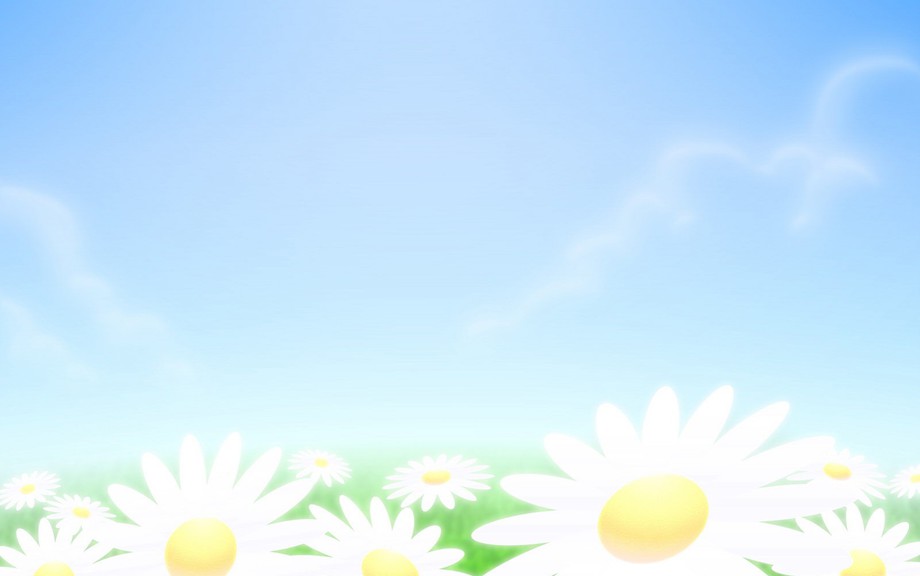 Патриотический уголок.
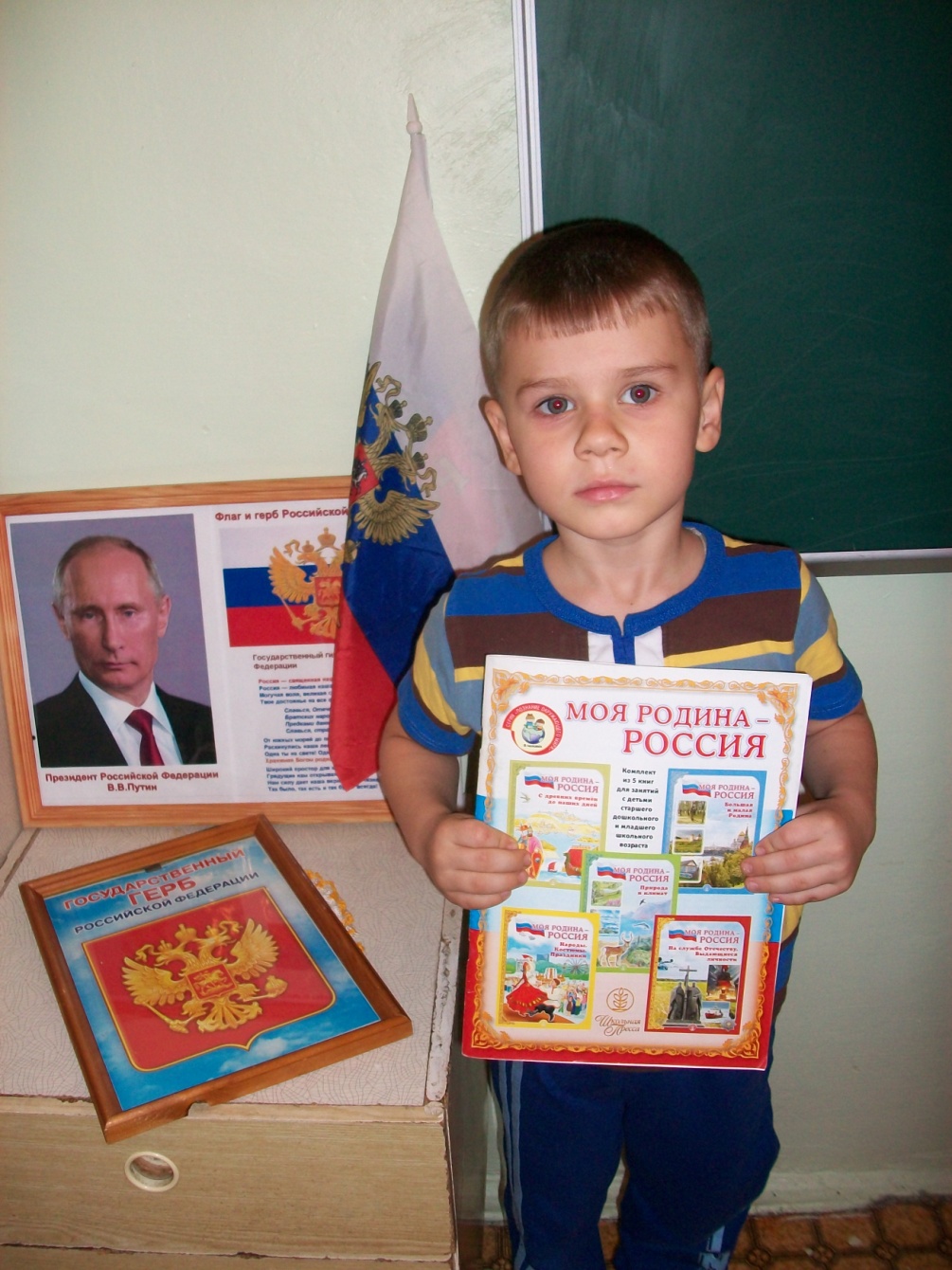 На стене висит портрет,На нём России президент,Я тоже родину люблю И президентом стать хочу.
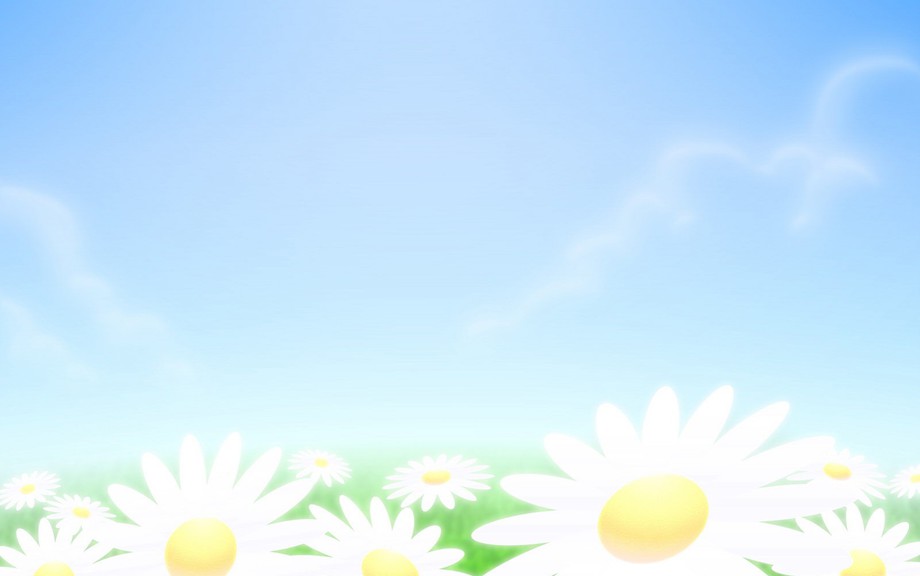 Уголок безопасности.
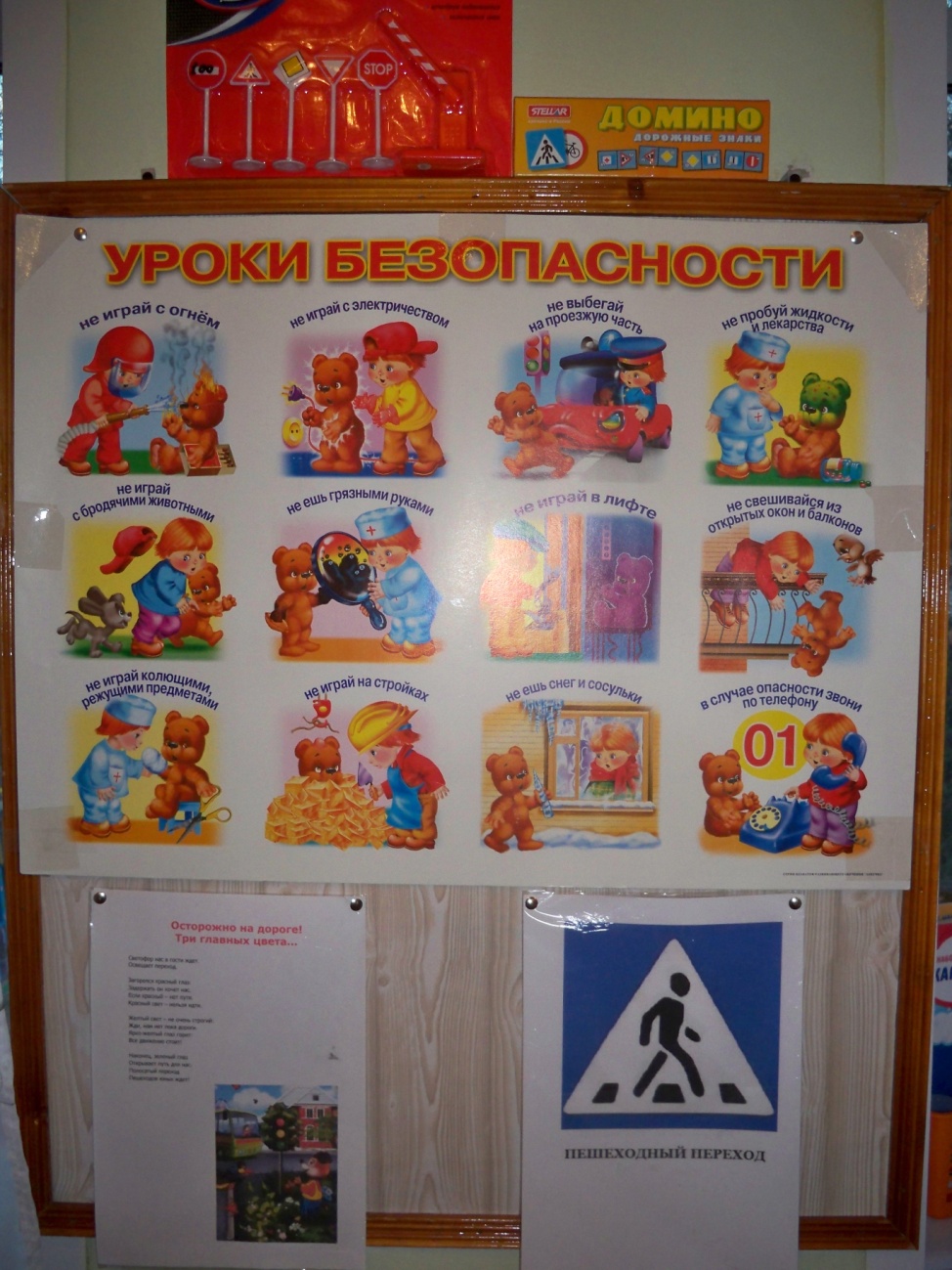 Есть в группе нашей уголок, Который в жизни нам помог!Он очень-очень дорог нам.И успокоил пап и мам!На стенде есть журналы, книги,Картинки, схемы и альбом,Где все дороги и тропинки,Которыми домой идем!
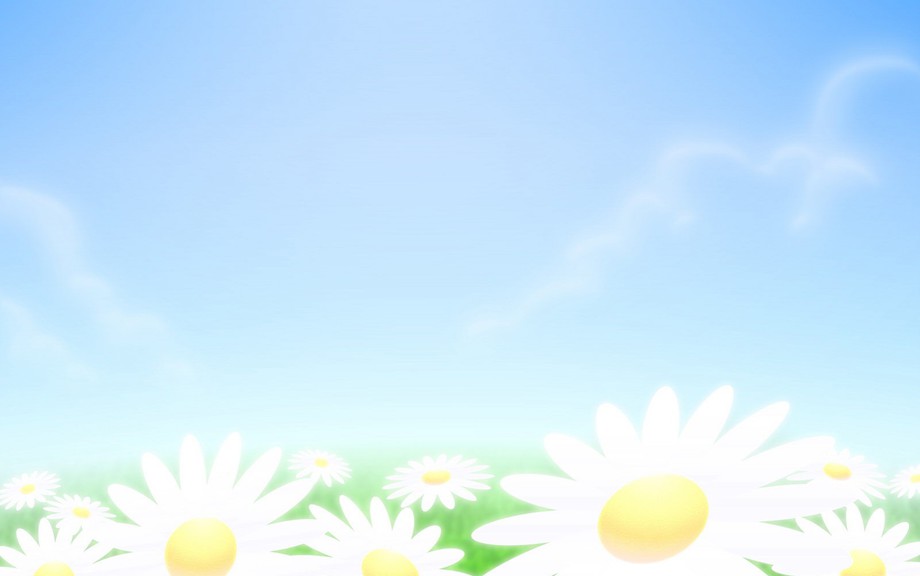 Наша игровая зона.
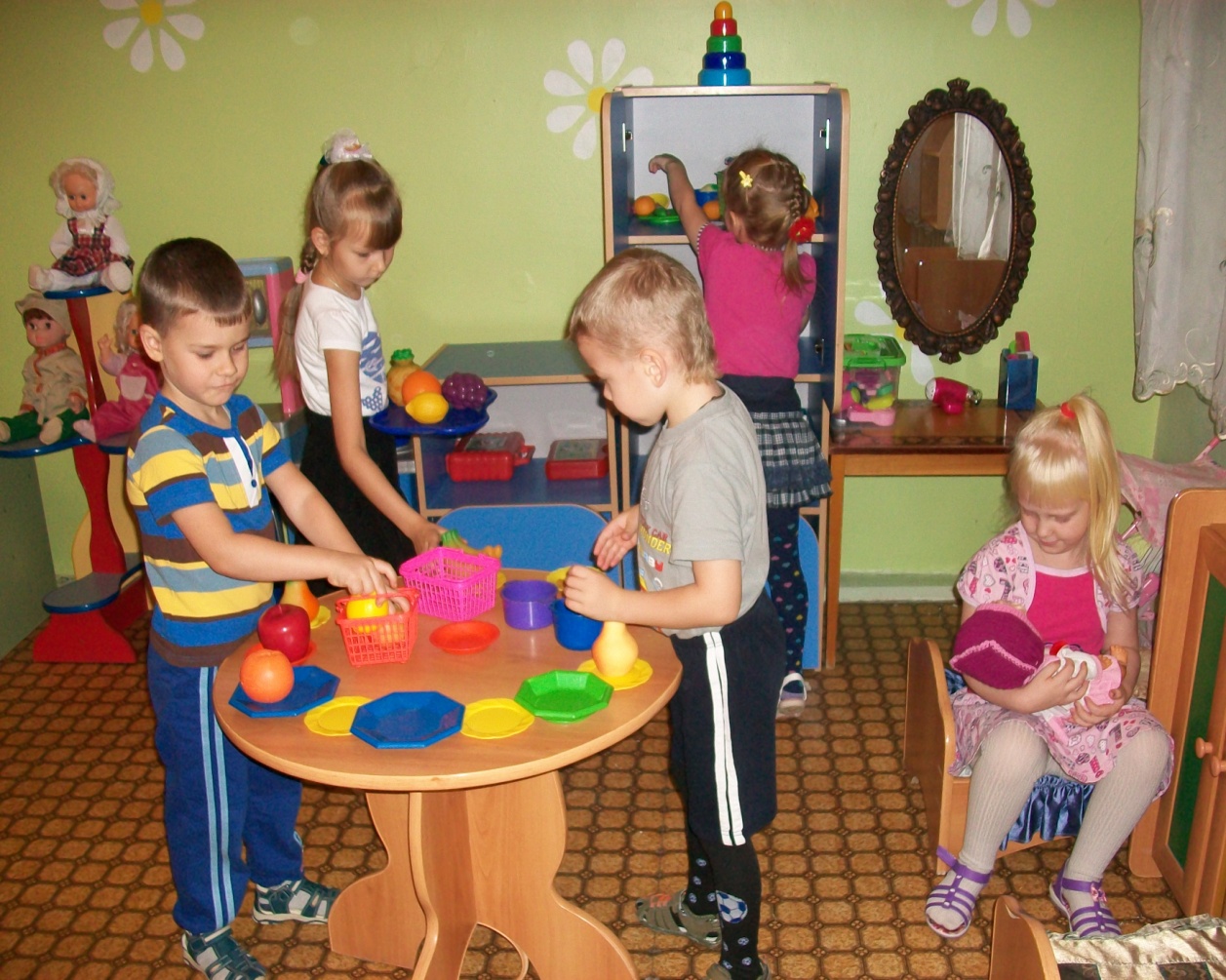 Дети все сидят в рядок,Здесь прекрасный уголок.Завтрак и обед вари,Да, посуду убери!Хочешь, ты бельё погладьИль уложи дочурку спать,А, хочешь -их за стол сажайИ крепким чаем угощай!
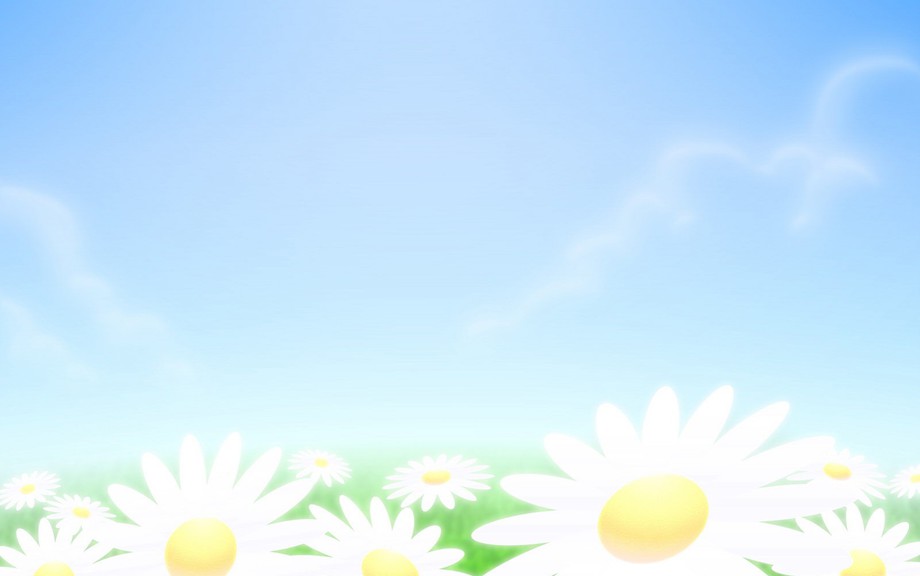 Уголок по устному народному творчеству.
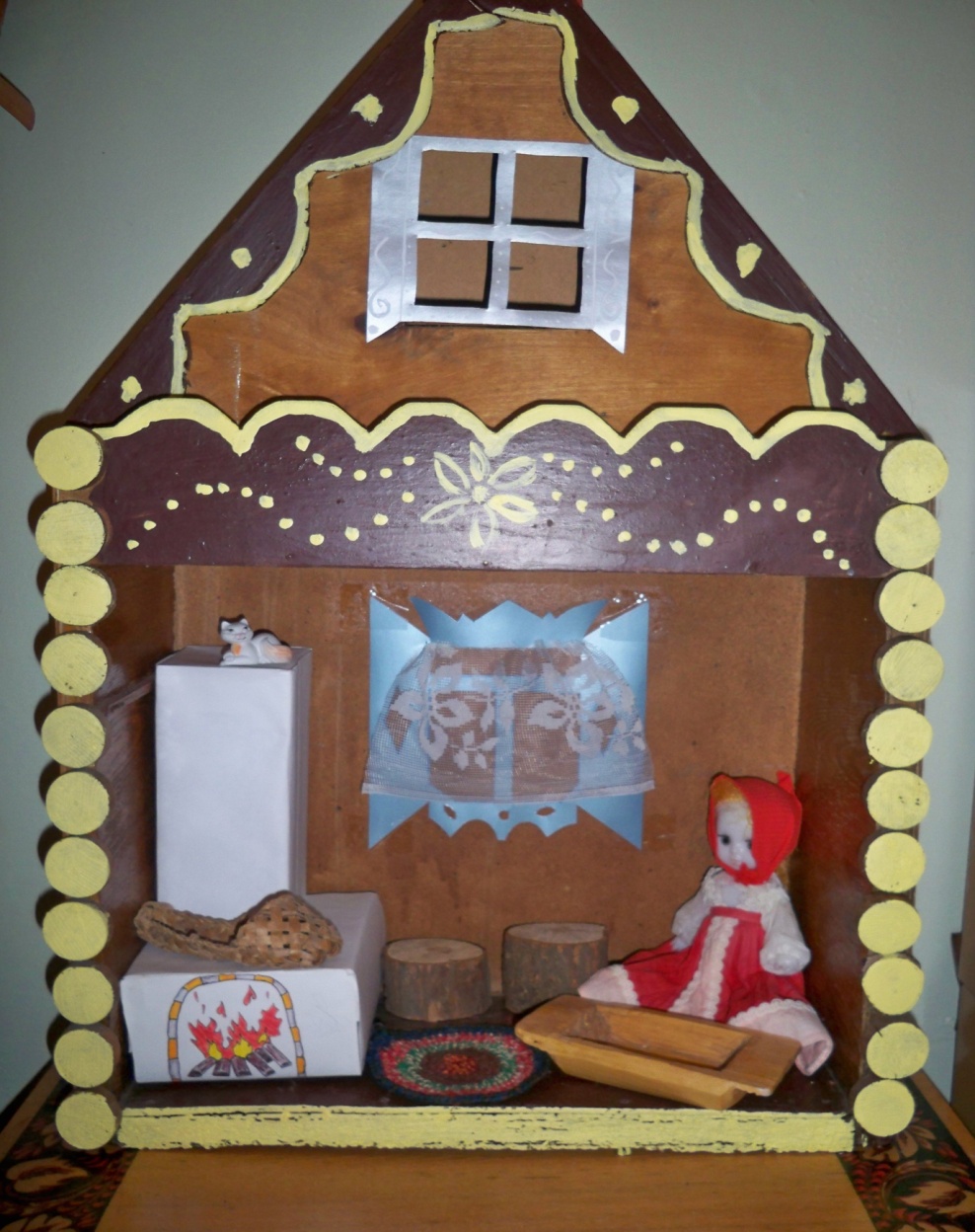 Вот народный уголокЗдесь работа в полный ход,Как задумку завершимВ гости всех Вас пригласим.
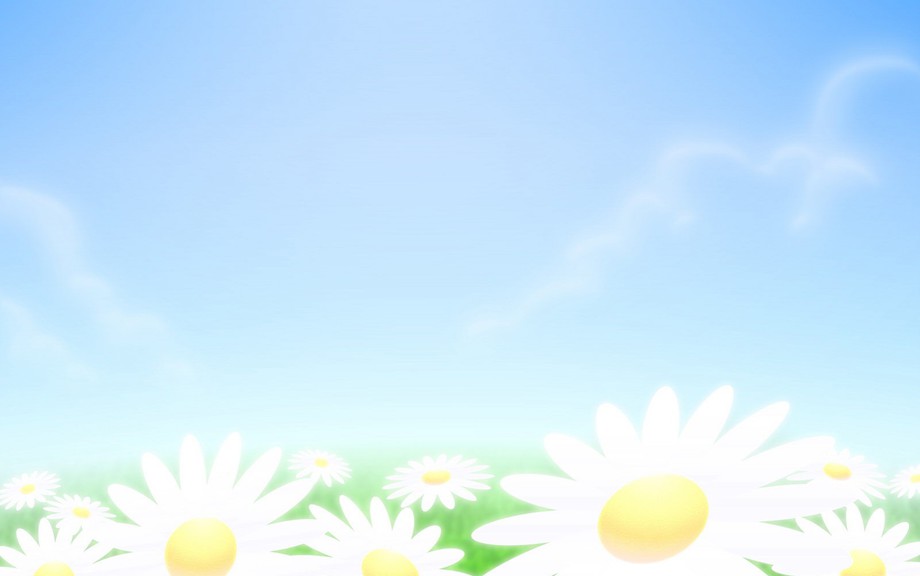 Наша выставка «Осенняя фантазия».
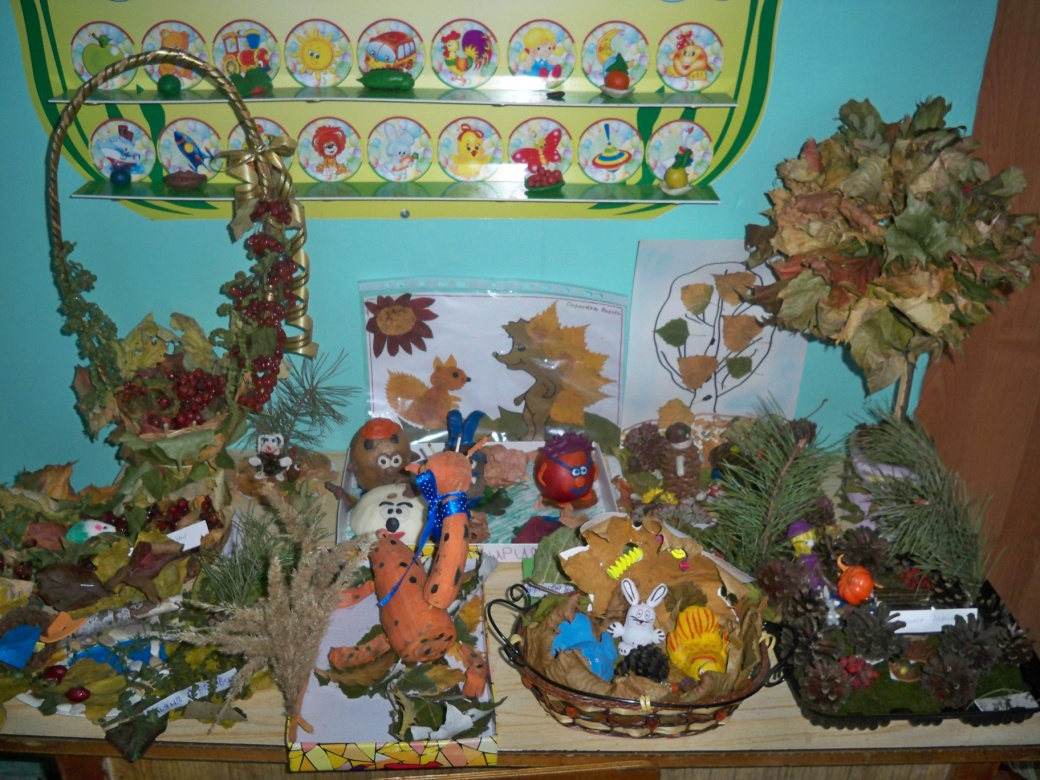 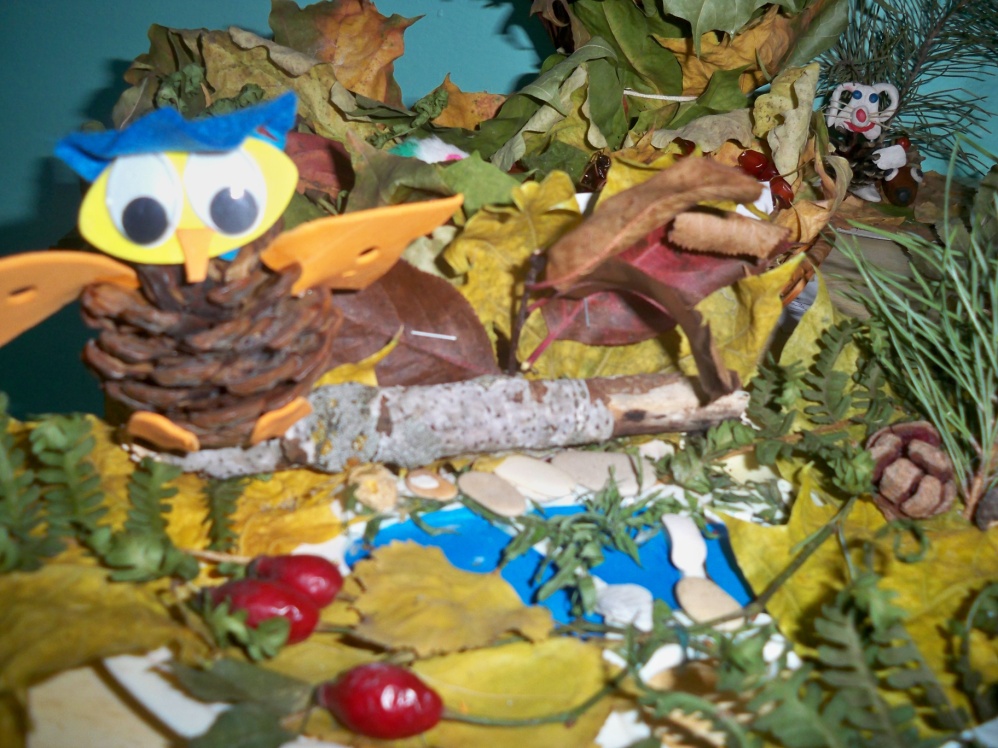 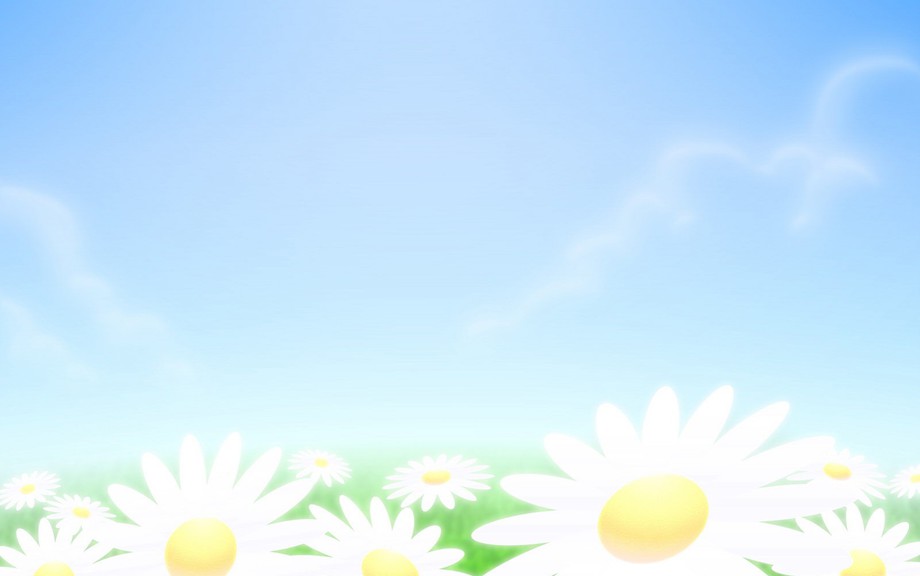 Группу всю мы показали,О себе всё рассказалиВас в гости снова будем ждать,Нам есть ещё, что показать.
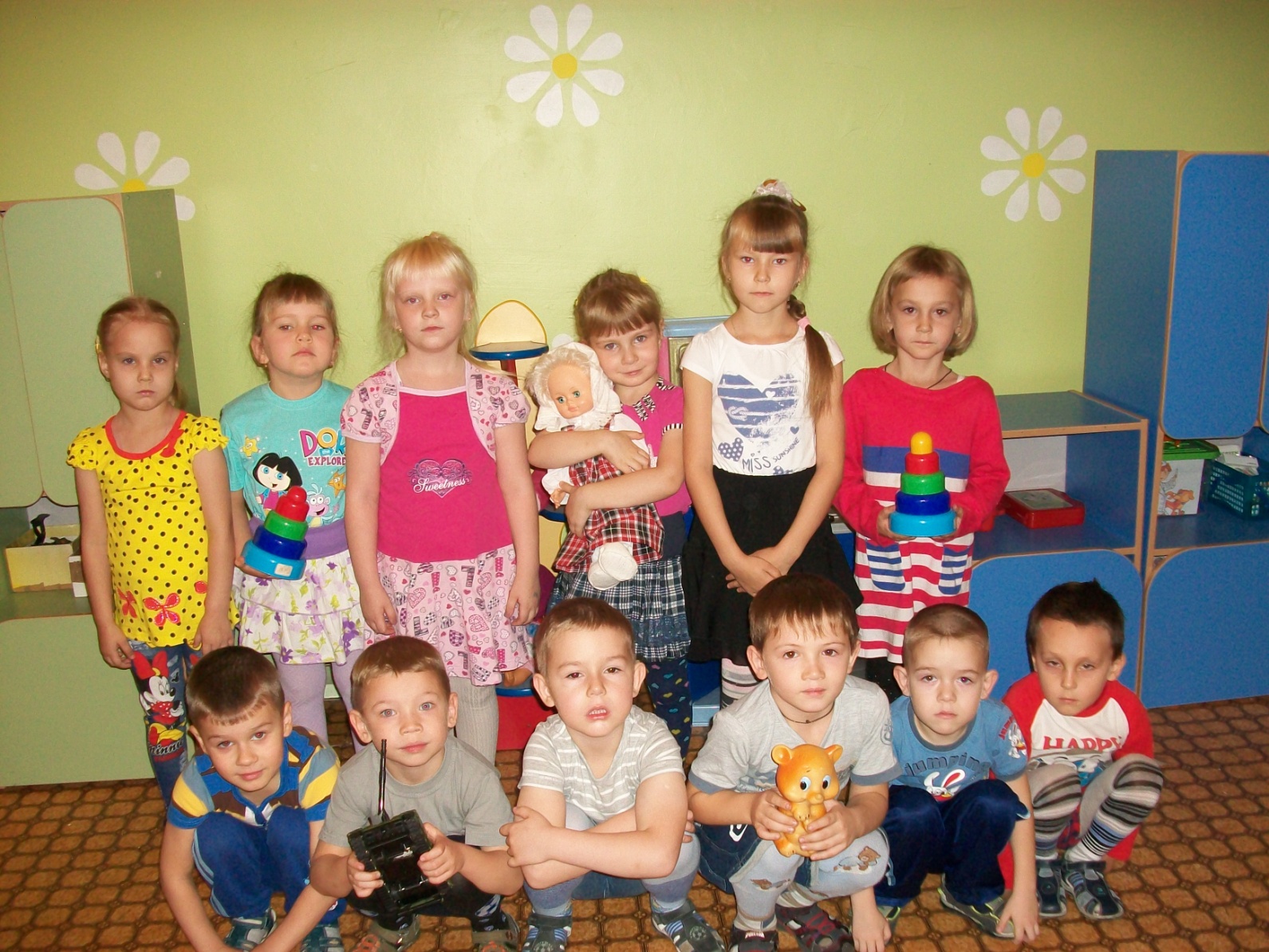